SIMDRAM: A Framework forBit-Serial SIMD Processing using DRAM
Nastaran Hajinazar* 	Geraldo F. Oliveira*
Sven Gregorio	          Joao Ferreira           Nika Mansouri Ghiasi
Minesh Patel	        Mohammed Alser           Saugata Ghose
Juan Gómez–Luna            Onur Mutlu
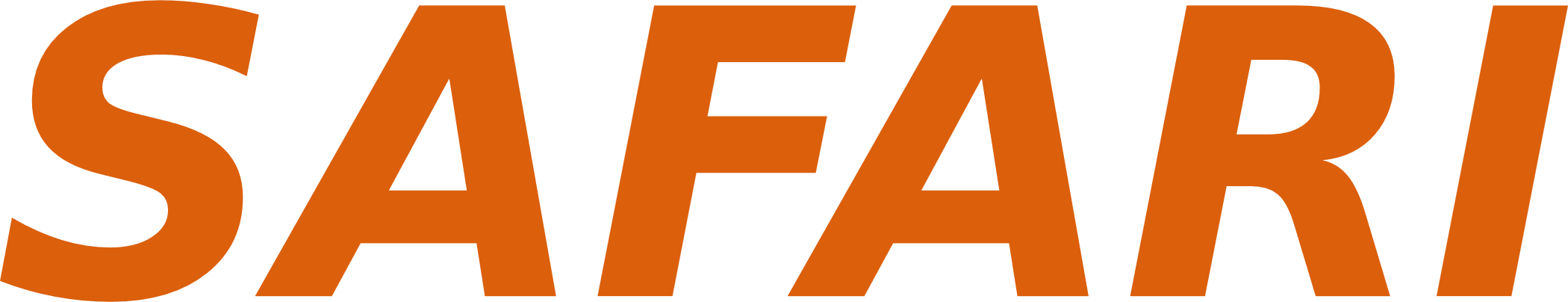 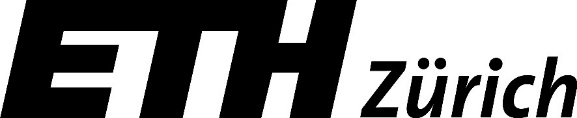 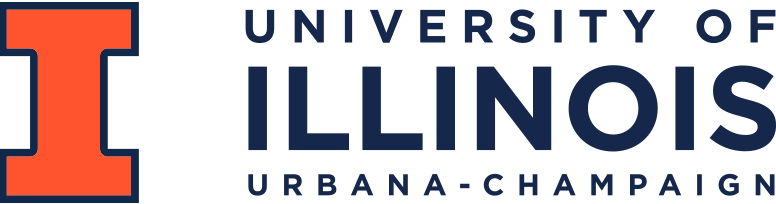 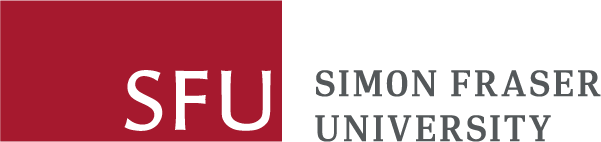 Data Movement Bottleneck
Data movement is a major bottleneck
More than 60% of the total system energy 
is spent on data movement1
Computing Unit
(CPU, GPU, FPGA, Accelerators)
Main Memory
(DRAM)
Memory
channel
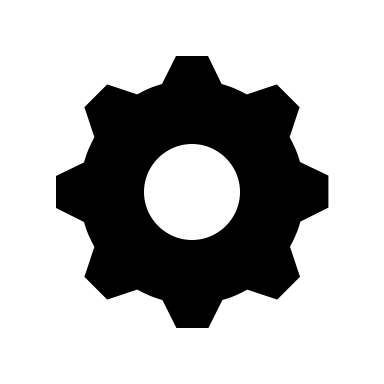 Bandwidth-limited and power-hungry memory channel
2
1 A. Boroumand et al., “Google Workloads for Consumer Devices: Mitigating Data Movement Bottlenecks,” ASPLOS, 2018
Processing-in-Memory (PIM)
Processing-in-Memory: moves computation closer to where the data resides 

Reduces/eliminates the need to move data between processor and DRAM
Computing Unit
(CPU, GPU, FPGA, Accelerators)
Main Memory
(DRAM)
Memory
channel
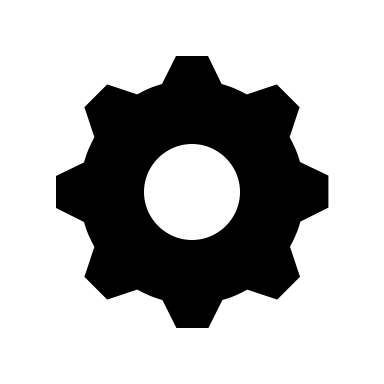 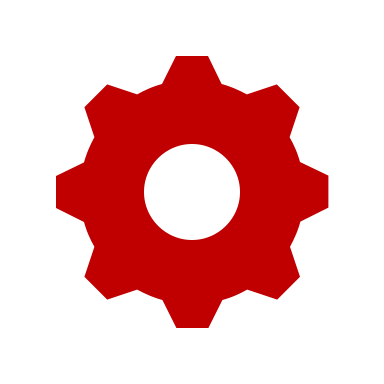 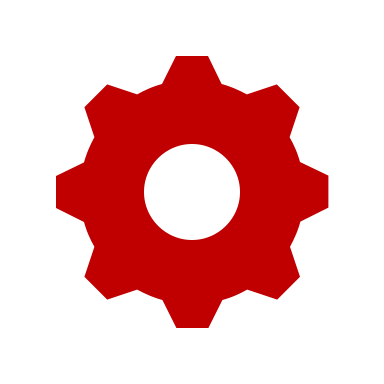 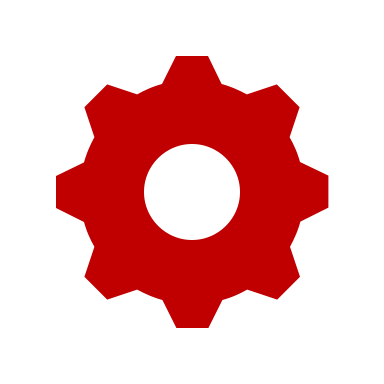 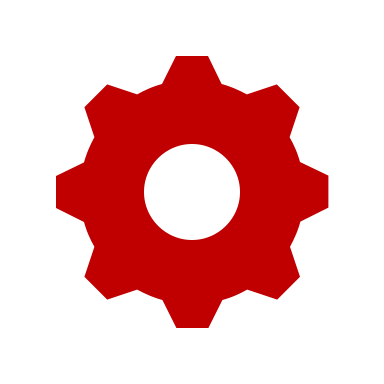 3
Processing-using-Memory (PuM)
PuM: Exploits analog operation principles of the memory circuitry to perform computation

Leverages the large internal bandwidth and parallelism available inside the memory arrays

A common approach for PuM architectures is to perform bulk bitwise operations

Simple logical operations (e.g., AND, OR, XOR)

More complex operations (e.g., addition, multiplication)
4
Motivation, Goal, and Key Idea
Existing PuM mechanisms are not widely applicable
Support only a limited and mainly basic set of operations
Lack the flexibility to support new operations
Require significant changes to the DRAM subarray

Goal: Design a PuM framework that 
Efficiently implements complex operations
Provides the flexibility to support new desired operations
Minimally changes the DRAM architecture

SIMDRAM: An end-to-end processing-using-DRAM framework that provides the programming interface, the ISA, and the hardware support for:
Efficiently computing complex operations in DRAM
Providing the ability to implement arbitrary operations as required
Using an in-DRAM massively-parallel SIMD substrate that requires minimal changes to DRAM architecture
5
SIMDRAM: PuM Substrate
SIMDRAM framework is built around a DRAM substrate that enables two techniques:
(2) Majority-based computation
(1) Vertical data layout
Row  Decoder
Cout= AB + ACin + BCin
most significant bit (MSB)
4-bit element size
A
B
MAJ
least significant bit (LSB)
Cin
Cout
Pros compared to the conventional horizontal layout:

Implicit shift operation
Massive parallelism
Pros compared to AND/OR/NOT-based computation:

Higher performance
Higher throughput
Lower energy consumption
6
SIMDRAM Framework: Overview
SIMDRAM Output
Step 2: Generate 
sequence of DRAM
 commands
User Input
Step 1: Generate 
MAJ logic
Main memory
Desired operation
bbop_new
MAJ
New SIMDRAM 
instruction
ISA
MAJ/NOT logic
AND/OR/NOT logic
SIMDRAM Output
User Input
Instruction result 
in memory
SIMDRAM-enabled application
Control Unit
ACT/PRE
7
18
Memory Controller
SIMDRAM Framework: Overview
SIMDRAM Output
Step 1: Generate 
MAJ logic
Step 2: Generate 
sequence of DRAM
 commands
User Input
Main memory
Desired operation
MAJ/NOT logic
bbop_new
MAJ
New SIMDRAM 
instruction
ISA
AND/OR/NOT logic
Step 1: 
Builds an efficient MAJ/NOT representation of a given desired operation from its AND/OR/NOT-based implementation
SIMDRAM Output
User Input
Instruction result 
in memory
SIMDRAM-enabled application
Control Unit
ACT/PRE
8
18
Memory Controller
SIMDRAM Framework: Overview
SIMDRAM Output
Step 2: Generate 
sequence of DRAM
 commands
User Input
Step 1: Generate 
MAJ logic
Main memory
Desired operation
bbop_new
MAJ
New SIMDRAM 
instruction
ISA
MAJ/NOT logic
AND/OR/NOT logic
SIMDRAM Output
User Input
Instruction result 
in memory
SIMDRAM-enabled application
Control Unit
ACT/PRE
9
18
Memory Controller
SIMDRAM Framework: Overview
SIMDRAM Output
Step 2: Generate 
sequence of DRAM
 commands
Step 3: 
Executes the μProgram to perform the operation
Uses a control unit in the memory controller
User Input
Step 1: Generate 
MAJ logic
Main memory
Desired operation
bbop_new
MAJ
New SIMDRAM 
instruction
ISA
MAJ/NOT logic
AND/OR/NOT logic
SIMDRAM Output
User Input
Instruction result 
in memory
SIMDRAM-enabled application
Control Unit
ACT/PRE
Memory Controller
10
18
SIMDRAM Framework: Overview
SIMDRAM Output
Step 2: Generate 
sequence of DRAM
 commands
User Input
Step 1: Generate 
MAJ logic
Main memory
Desired operation
bbop_new
MAJ
New SIMDRAM 
instruction
ISA
MAJ/NOT logic
AND/OR/NOT logic
SIMDRAM Output
User Input
Instruction result 
in memory
SIMDRAM-enabled application
Control Unit
ACT/PRE
11
18
Memory Controller
Key Results
Evaluated on:
16 complex in-DRAM operations
7 commonly-used real-world applications

SIMDRAM provides:

88× and 5.8× the throughput of a CPU and a high-end GPU, respectively, over 16 operations

257× and 31× the energy efficiency of a CPU and a high-end GPU, respectively, over 16 operations

21× and 2.1× the performance of a CPU an a high-end GPU, over seven real-world applications
12
Conclusion
SIMDRAM:
Enables efficient computation of a flexible set and wide range of operations in a PuM massively parallel SIMD substrate

Provides the hardware, programming, and ISA support, to:
Address key system integration challenges
Allow programmers to define and employ new operations without hardware changes

More in the paper:
Efficiently transposing data
Programming interface
Handling page faults, address translation, coherence, and interrupts
Security implications
Reliability evaluation
Comparison to in-cache computing
And more …
SIMDRAM is a promising PuM framework
Can ease the adoption of processing-using-DRAM architectures 
Improve the performance and efficiency of processing-using-DRAM architectures
13
SIMDRAM: A Framework forBit-Serial SIMD Processing using DRAM
Nastaran Hajinazar* 	Geraldo F. Oliveira*
Sven Gregorio	          Joao Ferreira           Nika Mansouri Ghiasi
Minesh Patel	        Mohammed Alser           Saugata Ghose
Juan Gómez–Luna            Onur Mutlu
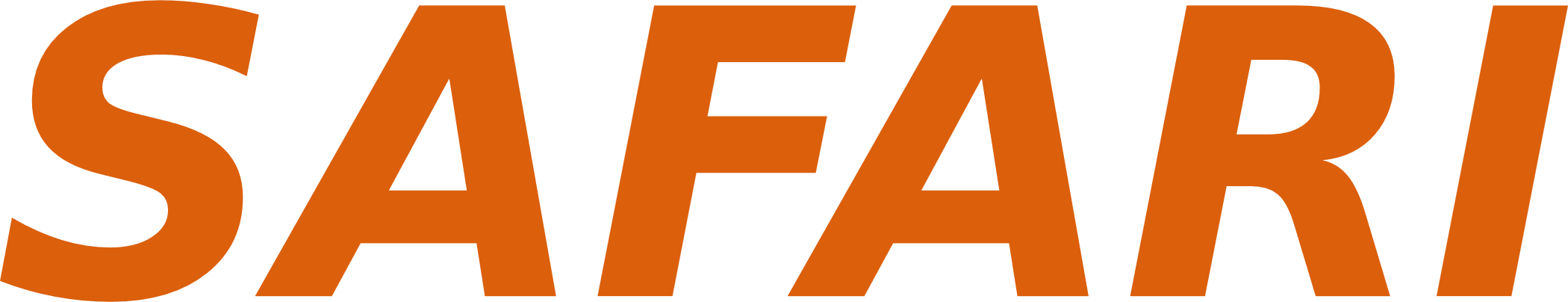 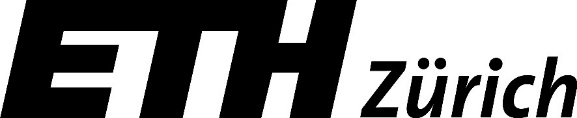 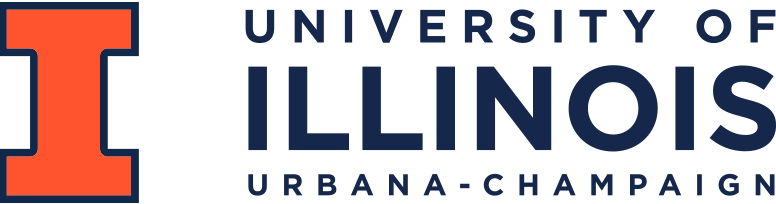 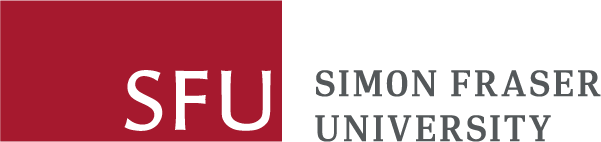